Početní operace s přirozenými čísly
Základní názvosloví
Násobení
Sčítání
Dělení
Odčítání
Počítání se závorkami
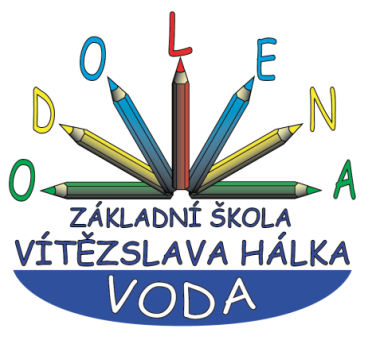 Výukový materiál pro 6.ročník
Autor materiálu: Mgr. Martin Holý     
Další šíření materiálu je možné pouze se souhlasem autora
Početní operace s přirozenými čísly
Základní názvosloví

+
-
.    
:
sčítání
součet
sčítanec
sčítanec
+
=
menšenec
-
menšitel
odčítání
rozdíl
=
.
násobení
součin
činitel
činitel
=
:
dělenec
dělitel
dělení
podíl
=
Početní operace s přirozenými čísly
Př.  Určete zpaměti:
součet čísel 15 a 7
rozdíl čísel 12 a 8
součin čísel 6 a 4
podíl čísel 18 a 9
součet čísel  2, 3 a 5
součin čísel 4, 5 a 3
podíl čísel 27 a 3
rozdíl čísel 15 a 0
podíl čísel 27 a 1
22
4
24
2
10
60
9
15
27
Početní operace s přirozenými čísly
1) Určete zpaměti:
rozdíl čísel 17 a 9
podíl čísel 24 a 6
součin čísel 5 a 7
součet čísel 12 a 8 
součin čísel 1, 2 a 3
součet čísel  4, 6 a 10
podíl čísel 12 a 12
rozdíl čísel 15 a 15
podíl čísel 0 a 3 
součin čísel 12 a 10
8
4
35
20
6
20
1
0
0
120
Početní operace s přirozenými čísly
Sčítání
součet = sčítanec + sčítanec
Pro všechna přirozená čísla a, b, c platí:
      a + b = b + a
      (a + b) + c = a + (b + c)
6 + 9 = 9 + 6
(7 + 8) + 10 = 7 + (8 + 10)
Což v praxi znamená, že čísla můžeme sčítat v libovolném pořadí
a + 0 = a
5 + 0 = 5
Početní operace s přirozenými čísly
Sčítání
Př. Zvol vhodné pořadí sčítanců a spočítej zpaměti:
17 + 25 + 15 =
22 + 33 + 28 =
59 + 87 + 13 =
25 + 42 + 15 + 8 =
57
83
159
90
Početní operace s přirozenými čísly
Sčítání
2) Zvol vhodné pořadí sčítanců a spočítej zpaměti:
27 + 26 + 13 =
39 + 26 + 24 =
75 + 139 + 25 =
7 + 32 + 8 + 33 =
66
89
239
80
Početní operace s přirozenými čísly
Sčítání
2) Zvol vhodné pořadí sčítanců a spočítej zpaměti:
e)  89 + 72 + 28 + 11 =
f) 284 + 73 + 0 + 16 =
g) 211 + 43 + 89 + 157 =
h) 55 + 97 + 10 + 35 =
200
373
500
197
Početní operace s přirozenými čísly
Sčítání
Př. Sečtěte zpaměti:
45 + 62 =
65 + 27 =
136 + 16 =
42 + 107 =
111 + 140 =
1 200 + 120 =
2 400 + 800 =
80 + 970 =
999 + 8 =
150 + 450 =
1 320
3 200
1 050
1 007
600
107
92
152
149
251
Početní operace s přirozenými čísly
Sčítání
3) Sečtěte zpaměti:
47 + 15 =
98 + 7 =
152 + 18 =
45 + 155 =
120 + 360 =
1 500 + 400 =
2 300 + 900 =
40 + 1 300 =
10 + 991 =
12 000 + 7 500 =
62
105
170
200
480
1 900
3 200
1 340
1 001
19 500
Početní operace s přirozenými čísly
Sčítání
4) Sečtěte zpaměti:
1002
300
1090
333
400
a) 167 + 105 =
b) 195 + 30 =
c) 107 + 308 =
d) 450 + 320 =
e) 40 + 440 =
f) 997 + 5 =
g) 255 + 45 =
h) 550 + 540 =
i) 111 + 222 =
j) 325 + 75 =
272
225
415
770
480
Početní operace s přirozenými čísly
Sčítání
Př. Zapište správně pod sebe a písemně sečtěte:
7 547 + 5 963 =
5 832 + 29 631 =
2 753 + 941 =
3 916 + 597 =
Početní operace s přirozenými čísly
Sčítání
5) Zapište správně pod sebe a písemně sečtěte:
863 + 2 941 =
23 846 + 5 195 =
17 479 + 5 683 =
b)  23 846
       5 195
     29 041
c)  17 479
       5 683
     23 162
a)     863
     2 941
     3 804
Početní operace s přirozenými čísly
Sčítání
6) Nalezněte a opravte chyby:
b)    8 471
     65 308
     73 779
c)    38 732
     115 498
     153 230
d)    56 954
     243 046
     300 000
a)  28 983
       5 781
     34 664
7
4
f)       991
     83 838
     84 739
g)  536 894
     635 007
  1 171 901
h)  563 884
     266 805
     830 689
e)  72 603
     45 931
   118 534
82
Početní operace s přirozenými čísly
Odčítání
rozdíl = menšenec - menšitel
Pozor! 
Při odčítání nelze zaměnit pořadí členů jako při sčítání
8 – 5  5 – 8
Početní operace s přirozenými čísly
Odčítání
Př. Odečtěte zpaměti:
56 - 48 =
105 - 7 =
240 - 80 =
175 - 167 =
1002 - 998 =
1 200 - 190 =
3 200 - 800 =
880 - 75 =
999 - 99 =
10 000 - 1 =
8
98
160
8
4
1 010
2 400
805
900
9 999
Početní operace s přirozenými čísly
Odčítání
7) Odečtěte zpaměti:
97 - 9 =
110 - 15 =
132 - 24 =
145 - 138 =
480 - 360 =
1 800 - 700 =
1 300 - 900 =
1 800 - 1 300 =
1 000 - 991 =
12 000 - 11 500 =
88
95
108
7
120
1 100
400
500
9
500
Početní operace s přirozenými čísly
Odčítání
8) Odečtěte zpaměti:
996
799
40
10
500
f) 1000 - 4 =
g) 815 - 16 =
h) 777 - 737 =
i) 1195 - 1185 =
j) 980 - 480 =
a) 940 - 90 =
b) 1 100 - 15 =
c) 185 - 75 =
d) 195 - 180 =
e) 520 - 460 =
850
1 085
110
15
60
Početní operace s přirozenými čísly
Odčítání
Př. Zapište správně pod sebe a písemně odečtěte:
7 342 - 4 973 =
25 872 - 9 731 =
2 863 - 941 =
3 756 - 597 =
Početní operace s přirozenými čísly
Odčítání
9) Zapište správně pod sebe a písemně odečtěte:
a) 4 873 - 2 951 =   
b) 23 946 - 5 175 =   
c) 79 481 - 28 753 =
b)  23 946
     - 5 175
     18 771
c) 79 481 
  - 28 753 
    50 728
4 873 
   - 2 951 
     1 922
Početní operace s přirozenými čísly
Odčítání
10) Nalezněte a opravte chyby:
b)  98 471
   - 65 409
     32 062
c)  231 732
     - 15 498
     115 234
d)  336 954
   - 143 046
     193 908
a)  28 983
     - 9 781
     19 202
3
2
6
f) 171 991
   - 83 838
     88 063
g)  536 894
   - 238 907
     297 987
h)  563 884
   - 266 805
     297 979
e)  72 603
   - 45 931
     26 672
15
0
Početní operace s přirozenými čísly
Násobení
součin = činitel . činitel
Pro všechna přirozená čísla a, b, c platí:
      a . b = b . a
      (a . b) . c = a . (b . c)
6 . 9 = 9 . 6
(2 . 3) . 4 = 2 . (3 . 4)
Což v praxi znamená, že čísla můžeme násobit v libovolném pořadí
a . 0 = 0
5 . 0 = 0
a . 1 = a
5 . 1 = 5
Početní operace s přirozenými čísly
Násobení
Př. Zvol vhodné pořadí činitelů a spočítej zpaměti:
5 . 17 . 2 =
13 . 25 . 4 =
9 . 6 . 5 =
4 . 13 . 5 =
170
1 300
270
260
Početní operace s přirozenými čísly
Násobení
11) Zvol vhodné pořadí činitelů a spočítej zpaměti:
8 . 7 . 5 =
3 . 25 . 4 =
17 . 2 . 5 =
5 . 8 . 3 =
2 . 77 . 50 =
9 . 5 . 6 =
4 . 32 . 5 =
5 . 19 . 20 =
280
7 700
300
270
170
640
120
1 900
Početní operace s přirozenými čísly
Násobení
Př. Vynásobte zpaměti:
13 . 7 =
12 . 10 =
20 . 30 =
100 . 15 =
111 . 4 =
3 . 120 =
24. 4 =
150 . 1 =
1000 . 8 =
23 . 0 =
360
96
150
8 000
0
91
120
600
1 500
444
Početní operace s přirozenými čísly
Násobení
12) Vynásobte zpaměti:
12 . 8 =
10 . 15 =
43 . 2 =
7 . 100 =
1 . 75 =
4 . 110 =
16. 7 =
45 . 100 =
50 . 60 =
0 . 19 =
90
900
135
1 000
525
96
150
86
700
75
440
112
4 500
3 000
0
15 . 6 =
300. 3 =
45 . 3 =
20 . 50 =
105 . 5 =
Početní operace s přirozenými čísly
Násobení
Př. Písemně pod sebou vynásobte:
b)  546
     . 74
c) 481 
    . 28
d)  563
   . 804
73 
    . 51
Početní operace s přirozenými čísly
Násobení
13) Písemně pod sebou vynásobte:
b)  256
     . 64
c) 547 
    . 58
d)  261
   . 705
83 
    . 35
415
 249
 2905
1024
 1536
 16384
4376
 2735
 31726
1305
1827
184005
Početní operace s přirozenými čísly
Násobení
14) Písemně pod sebou vynásobte:
b)  416
   . 378
c)  397 
   . 268
d)  5271
     . 435
a)  283 
   . 475
1415
   1981
 1132
 134425
3328
   2912
 1248
 157248
3176
   2382
   794
 106396
26355
  15813
21084
2292885
Početní operace s přirozenými čísly
Násobení
Př. Vypočítejte zpaměti:
          Násobení má přednost před sčítáním a odčítáním!!!
3 + 2 . 5 =
5 . 4 + 7 =
10 – 2 . 4 =
3 . 5 – 4 =
3 . 2 + 4 . 1 =
4 . 6 – 7 . 3 =
10 + 6 . 7 =
10 . 3 + 5 . 6 =
1000 – 30 . 30 =
13 . 1 + 15 . 0 =
3
52
60
100
13
13
27
2
11
10
Početní operace s přirozenými čísly
Násobení
15) Vypočítejte zpaměti:
          Násobení má přednost před sčítáním a odčítáním!!!
5 + 3 . 4 =
7 . 2 + 6 =
20 – 6 . 3 =
4 . 8 – 2 =
3 . 5 – 4 . 2 =
4 . 6 + 7 . 0 =
0 + 6 . 1 =
10 . 2 + 5 . 4 =
100 – 2 . 40 =
13 . 2 + 2 . 13 =
24
6
40
20
52
17
20
2
30
7
Početní operace s přirozenými čísly
Dělení
podíl = dělenec : dělitel
Pro všechna přirozená čísla a platí:
a : 1 = a
5 : 1 = 5
a : a = 1
7 : 7 = 1
0 : a = 0
0 : 8 = 0
a : 0 = nelze
Nulou dělit nelze !!!
Početní operace s přirozenými čísly
Dělení
Př. Vydělte zpaměti:
72 : 6 =
150 : 10 =
80 : 40 =
24 : 1 =
0 : 12 =
12
1500 : 15 =
200 : 5 =
350 : 70 =
4 500 : 100 =
23 : 0 =
100
15
40
5
2
24
45
nelze
0
Početní operace s přirozenými čísly
Dělení
16) Vydělte zpaměti:
10
60
3
4
55
84 : 7 =
450 : 10 =
120 : 40 =
24 : 0 =
0 : 15 =
12
45
3
nelze
0
130 : 13 =
300 : 5 =
270 : 90 =
4000 : 1000 =
55 : 1 =
Početní operace s přirozenými čísly
Dělení
Př. Vydělte písemně:
45 732 : 8 =
5
zb. 4
7
1
6
zk.     5716
              . 8
        45728
                4
        45732
5
7
1
3
2
5
4
Početní operace s přirozenými čísly
Dělení
17) Vydělte písemně:
a) 62 563 : 7 =
8
zb. 4
9
3
7
zk.     8937
              . 7
        62559
                4
        62563
6
5
2
6
3
5
4
b) 49 519 : 6 =
8
zb. 1
2
5
3
zk.     8253
              . 6
        49518
                1
        49519
1
5
3
1
9
1
1
Početní operace s přirozenými čísly
Dělení
17) Vydělte písemně:
c) 86 423 : 7 =
1
2
3
4
6
zb. 1
zk.   12346
              . 7
        86422
                1
        86423
1
6
2
4
2
3
3
4
1
d) 19 816 : 9 =
2
zb. 7
2
0
1
zk.     2201
              . 9
        19809
                7
        19816
1
8
0
1
6
1
7
Početní operace s přirozenými čísly
Dělení
Př. Vydělte písemně:
68 792 : 28 =
2
zb. 24
4
5
6
zk.     2456
            . 28
        19648
        4912 
        68768
              24
        68792
1
2
7
1
5
9
1
2
9
2
4
Početní operace s přirozenými čísly
Dělení
18) Vydělte písemně:
75 415 : 32 =
2
zb. 23
3
5
6
a)
zk.     2356
            . 32
          4712
        7068 
        75392
              23
        75415
1
1
4
1
8
1
2
5
1
2
3
Početní operace s přirozenými čísly
Dělení
18) Vydělte písemně:
99 761 : 41 =
2
zb. 8
4
3
3
b)
zk.     2433
            . 41
          2433
        9732 
        99753
                8
        99761
1
7
7
1
3
6
1
1
3
0
8
Početní operace s přirozenými čísly
Dělení
18) Vydělte písemně:
175 962 : 54 =
3
zb. 30
2
5
8
c)
zk.     3258
            . 54
        13032
      16290 
      175932
              30
      175962
1
3
9
3
1
6
4
2
6
3
0
Početní operace s přirozenými čísly
Dělení
18) Vydělte písemně:
285 071 : 63 =
4
zb. 59
5
2
4
d)
zk.     4524
            . 63
        13572
      27144 
      285012
              59
      285071
3
3
0
1
5
7
3
1
1
5
9
Početní operace s přirozenými čísly
Dělení
Př. Vydělte písemně:
553 742 : 228 =
2
zb. 158
4
2
8
zk.     2428
          . 228
        19424
        4856
      4856 
      553584
            158
      553742
0
9
7
7
0
6
5
4
1
9
2
8
1
5
8
Početní operace s přirozenými čísly
Dělení
19) Vydělte písemně:
a)    627 862 : 168 =
3
zb. 46
7
3
7
zk.     3737
          . 168
        29896
      22422
      3737 
      627816
              46
      627862
1
2
3
8
0
6
2
6
1
2
2
2
0
4
6
Početní operace s přirozenými čísly
Dělení
19) Vydělte písemně:
b)    147 859 : 425 =
3
zb. 384
4
7
zk.       347
          . 425
          1735
          694
      1388 
      147475
            384
      147859
2
0
3
5
3
3
5
9
3
8
4
Početní operace s přirozenými čísly
9 . 5 =
Počítání se závorkami
Vždy počítáme nejprve obsah závorek
Pokud nejsou závorky, počítáme nejprve násobení
a dělení, teprve poté sčítáme a odčítáme.
Př.
(6 + 3) . 5 =
9 . 5 =
45
(7 + 5) – (9 – 4) =
12 – 5 =
7
2 + 3 . 4 =
2 + 12 =
14
(1 + 3 . 3) : 5 =
10 : 5 =
2
(10 – 2 . 4) . (7 – 3) =
2 . 4 =
8
Početní operace s přirozenými čísly
9 . 5 =
Počítání se závorkami
Př.
a) 5 . (12 – 3) =
5 . 9 =
45
b) (13 – 5) – (11 – 4) =
8 – 7 =
1
c) 12 – 2 . 5 =
12 – 10 =
2
d) 40 : (2 + 6 . 3) =
40 : 20 =
2
e) (10 – 7) . (1 + 3 . 3) =
3 . 10 =
30
f) 3 . 5 + 12 : 4 =
15 + 3 =
18
g) 5 . 4 – (20 – 3 . 6) =
20 – 2 =
18
Početní operace s přirozenými čísly
9 . 5 =
Počítání se závorkami
20) Vypočítejte:
a) 30 : (11 – 6) =
30 : 5 = 6
b) 24 : 6 + 2 . 7 =
4 + 14 = 18
c) 6 +  5 . 3 =
6 + 15 = 21
d) (12 – 2 . 5) . (4 + 2 . 3) =
2 . 10 = 20
e) 1 + 2 . 3 . 5 =
1 + 30 = 31
f) 25 – (30 – 21) =
25 – 9 = 16
g) (5 + 3 + 7) . (12 – 9) =
15 . 3 = 45
Početní operace s přirozenými čísly
9 . 5 =
Počítání se závorkami
21) Vypočítejte:
a) 2 . (13 + 15 + 7) =
2 . 35 = 70
b) 3 . 6 + 5 . 4 =
18 + 20 = 38
c) 8 –  (20 – 5 . 3) =
8 – 5 = 3
d) (12 – 3) : (1 + 2 . 4) =
9 : 9 = 1
e) 0 : 8 + 3 . 5 =
0 + 15 = 15
f) 30 – (16 + 9) =
30 – 25 = 5
g) (15 – 3 – 7) . (12 + 8) =
5 . 20 = 100
h) 3 . (15 - 5) . (7 + 3) =
3 . 10 . 10 = 300
Početní operace s přirozenými čísly
9 . 5 =
Počítání se závorkami
22) Vypočítejte:
a) 3 + 4 . 2 – 5 =
3 + 8 – 5 = 6
b) 5 . 3 – 10 + 2 . 4 =
15 – 10 + 8 = 13
c) (1 + 3 . 3) . (10 – 2 . 4) =
10 . 2 = 20
d) (12 – 7) : (14 – 3 . 3) =
5 : 5 = 1
e) 0 : 8 + 0 . 8 + 8 : 8 =
0 + 0 + 1 = 1
f) 5 + (2 . 3 + 4 . 6) =
5 + 30 = 35
g) (10 – 3 – 7) . (123 + 78) =
0
h) 2 + 4 . 7 – 6 . 5 =
2 + 28 – 30 = 0